Ukinzani wa Dawa za Kudhibiti Virusi (ART) na Dawa Mbadala za Aina ya Pili
Malengo ya Mafunzo
Kuelewa ni lini wanafaa kubadili na kuanza kutumia aina ya pili ya dawa (matibabu mbadala)
Kufahamu aina za dawa mbadala kwa watu wazima (wakiwemo wanawake wajawazito na wanaonyonyesha), vijana na watoto
Kufafanua mabadiliko ya virusi yanayotokea kwa wingi yanayosababisha ukinzani wa dawa na jinsi yanavyoweza kuathiri uchaguzi wa dawa mbadala
Kufahamu sifa za dawa mbadala za aina ya pili ambazo hutumiwa sana
Kudhibiti Kutofaulu kwa Matibabu Mgonjwa Anapswa Kuanza Kutumia Dawa Mbadala Lini?
Kuleta afueni kwa dalili za ugonjwa
Kuzuia ukinzani wa dawa 
Kupunguza hatari ya usambazaji
Kuepuka ubadilishaji wa dawa usiohitajika
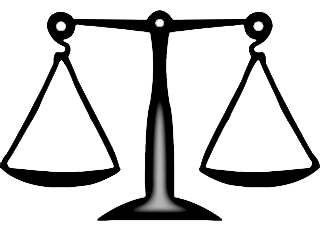 Kudhibiti Kutofaulu kwa Matibabu  Mgonjwa Anapswa Kuanza Kutumia Dawa Mbadala Lini?
Kudhibiti Kutofaulu kwa Matibabu  Mgonjwa Anapswa Kuanza Kutumia Dawa Mbadala Lini?
Katika baadhi ya wagonjwa wenye idadi ya virusi ya chembechembe >1,000/mililita kwa mujibu wa kipimo cha marudio, kuna haja ya kupima kupungua kwa idadi ya virusi kwa kutumia kipimo cha rekodi (log).
Kupungua kwa kipimo cha >1 kwa kila mwezi wenye uzingatiaji mzuri kunaweza kuashiria udhibiti wa virusi unawezekana kwa kutumia aina ya sasa ya dawa iwapo zitapewa muda wa ziada. 
Mgonjwa anapaswa kuendelea kutumia aina ya sasa ya dawa na arudie kipimo cha virusi katika kipindi cha miezi kadhaa kuona iwapo idadi imepungua chini ya chembechembe 1000/mililita.
[Speaker Notes: Katika hali fulani, kwa mfano iwapo mgonjwa alikuwa na idadi ya juu ya awali ya virusi na kipimo cha marudio cha idadi ya virusi kimefanywa chini ya miezi 3-6, ni muhimu kukadiria kupungua kwa idadi ya virusi kwa mujibu wa matokeo ya kipimo cha kipeozio

Kupungua kwa angalau kipeozio kimoja kwa mwezi ambap kuna uzingatiaji mwema kunaashiria kwamba udhibiti wa idadi ya virusi unawezekana kwa kutumia aina ya sasa ya dawa na unaweza kufanyiwa kipimo kingine baada ya miezi kudhibitisha hili.]
Kudhibiti Kutofaulu kwa MatibabuKuanza Matumizi ya Dawa Mbadala za Aina ya Pili
Dawa Mbadala za Aina ya Pili Zinazopendekezwa na Shirika la Afya Ulimwenguni (WHO): Watu Wazima
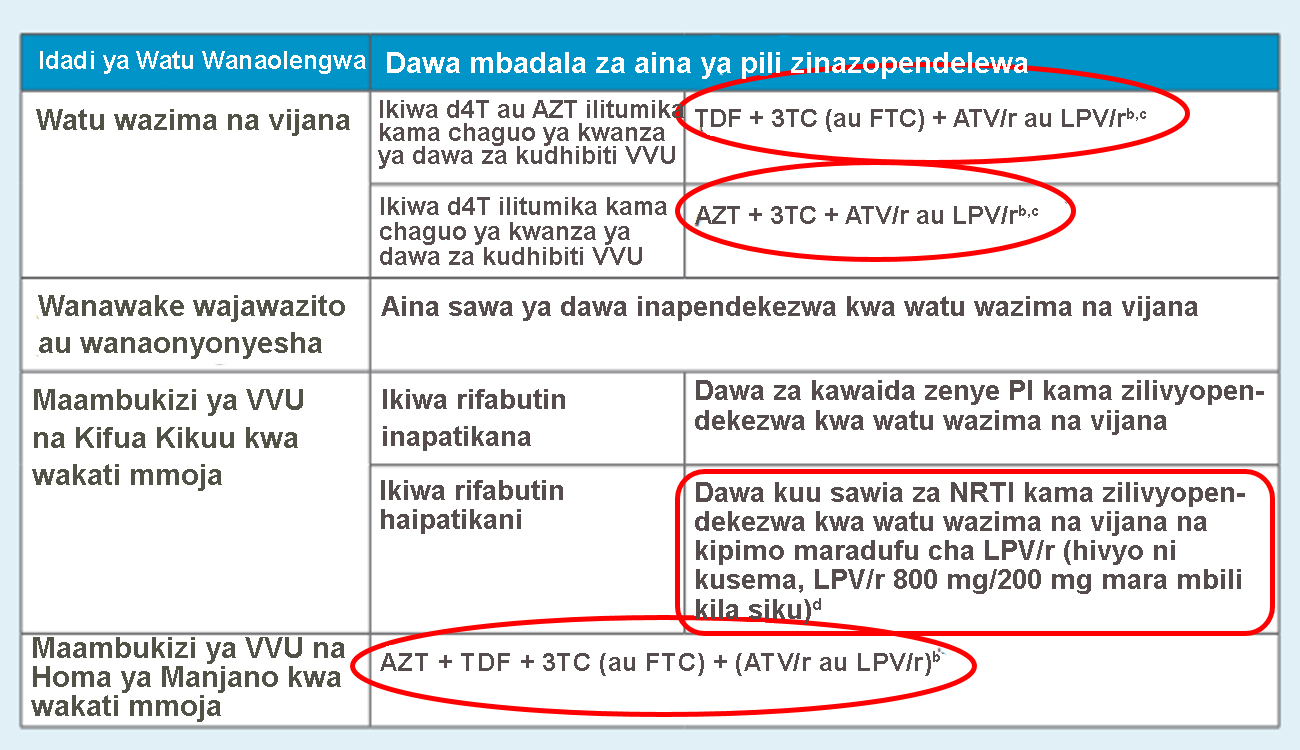 Miongozo ya Shirika la Afya Ulimwenguni (WHO) ya Mwaka wa 2016
[Speaker Notes: a ABC na didanosine (ddI) zinazweza kutumiwa kama chagua mbadala za NRTI lakini hufanya mambo kuwa magumu na ni ghali ilhali hazileti afueni.
b DRV/r inaweza kutumiwa kama chaguo mbadala la PI.
c RAL + LPV/r inaweza kutumia kama dawa mbadala ya aina ya  pili (pendekezo lenye masharti,  hakuna uthibitisho wa kutosha).
d Vipimo vya LPV/r ya kawaida na RTV iliyoongezwa saquinavir (SQV/r) vikiwa na kipimo kilichobadilishwa cha RTV (hivyo nikusema, LPV 400 mg/ RTV 400 mg au SQV 400 mg /RTV 400 mg mara mbili kila siku) vinaweza kutumia kama chaguo mbadala.]
Dawa Mbadala za Aina ya Pili katika Nchi: Watu Wazima
Jaza kulingana na miongozo ya kitaifa
Dawa Mbadala za Aina ya Pili Zinazopendekezwa na Shirika la Afya Ulimwenguni (WHO): Watoto
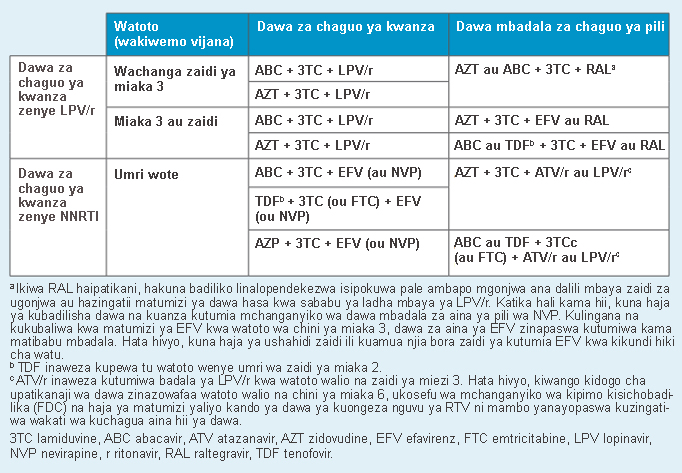 Miongozo ya Shirika la Afya Ulimwenguni (WHO) ya Mwaka wa 2016
[Speaker Notes: Ikiwa RAL haipatikani, hakuna badiliko linalopendekezwa isipokuwa pale ambapo mgonjwa ana dalili mbaya zaidi za ugonjwa au hazingatii matumizi ya dawa hasa kwa sababu ya ladha mbaya ya LPV/r. Katika hali kama hii, kuna haja ya kubadilisha dawa na kuanza kutumia mchanganyiko wa dawa mbadala za aina ya pili wa NVP. Kulingana na kukubaliwa kwa matumizi ya EFV kwa watoto wa chini ya miaka 3, dawa za aina ya EFV zinapaswa kutumiwa kama matibabu mbadala. Hata hivyo, kuna haja ya ushahidi zaidi ili kuamua njia bora zaidi ya kutumia EFV kwa kikundi hiki cha watu.
b TDF inaweza kupewa tu watoto wenye umri wa zaidi ya miaka 2.
c ATV/r inaweza kutumiwa badala ya LPV/r kwa watoto walio na zaidi ya miezi 3. Hata hivyo, kiwango kidogo cha upatikanaji wa dawa zinazowafaa watoto walio na chini ya miaka 6, ukosefu wa mchanganyiko wa kipimo kisichobadilika (FDC) na haja ya matumizi yaliyo kando ya dawa ya kuongeza nguvu ya RTV ni mambo yanayopaswa kuzingatiwa wakati wa kuchagua aina hii ya dawa.]
Dawa Mbadala za Aina ya Pili katika Nchi: Watoto
Jaza kulingana na miongozo ya kitaifa
Sifa za Dawa za Kudhibiti Virusi (ARV)
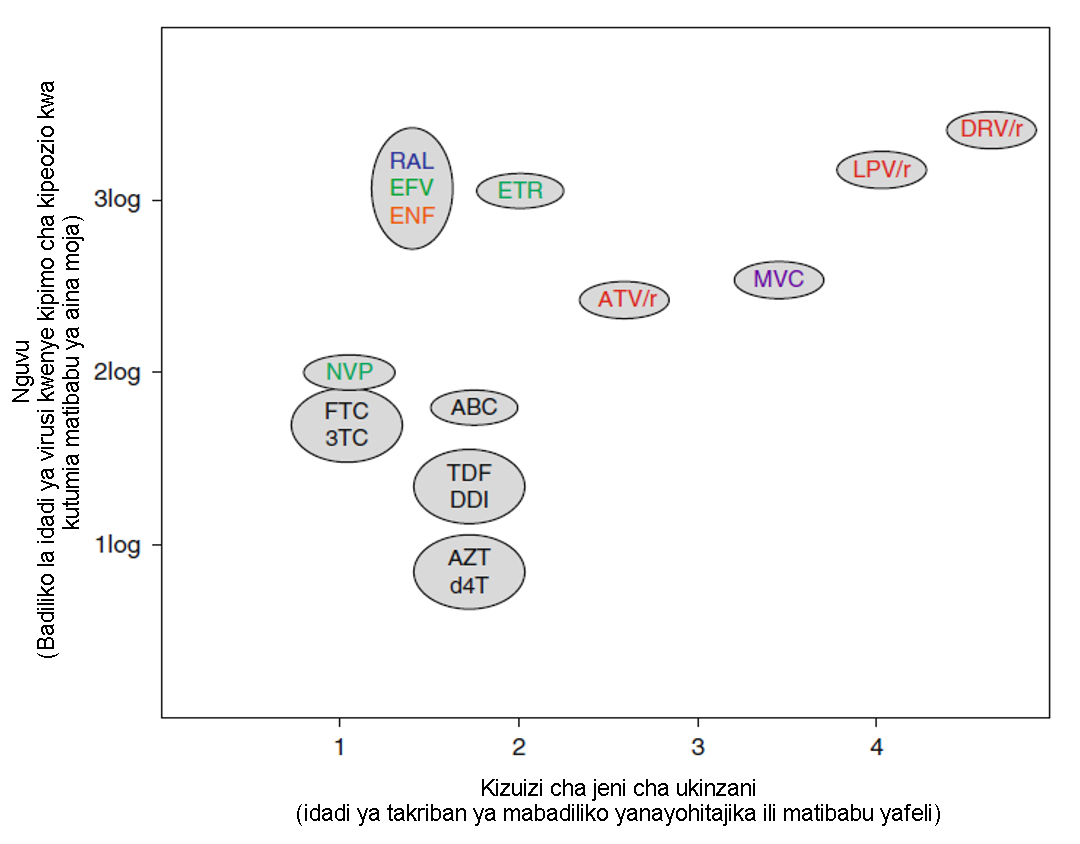 Tang na Shafer, Dawa 2012
[Speaker Notes: Hebu sasa tuangazie sifa za dawa tofauti za kudhibiti virusi (ARV) ili kuelewa jinsi mapendekezo ya kutumia dawa mbadala za aina ya 2 yaliafikiwa

Kwa baadhi ya dawa za kudhibiti VVU,  mabadiliko tofauti ya virusi yanayosababisha ukinzani wa dawa yanahitajika ili kusababisha kupungua kwa athari za dawa, huku zingine zikihitaji badiliko moja tu.

Idadi ya mabadiliko yanayohitajika ili kusababisha ukinzani, na mara ngapi mabadiliko hayao yanapaswa kutokea, huchangia kwa dhana inayoitwa “uwezo wa kuzuia ukinzani” wa dawa ambao unaonyeshwa hapa kwenye jira-x

Dawa za kudhibiti VVU pia zinazweza kutofautiana kwa mujibu wa uwezo wa kukabiliana na virusi - kiasi ambacho zinaweza kupunguza viwango vya VVU vya aina 1 kwenye RNA ya plazima, kama inavyoonyeshwa hapa kwenye jira-Y]
Dawa za Kudhibiti VVU Zinazotumika kwa Wingi
[Speaker Notes: Na sasa, kabla ya kurudi kwenye chati, hebu tukikumbushe kwa haraka ni aina gani za dawa za kudhibiti VVU ambavyo hutumika kama chaguo la 1...

Na katika chaguo la 2 (dawa mbadala za aina ya pili)...]
Sifa za Dawa za Kudhibiti Virusi (ARV)
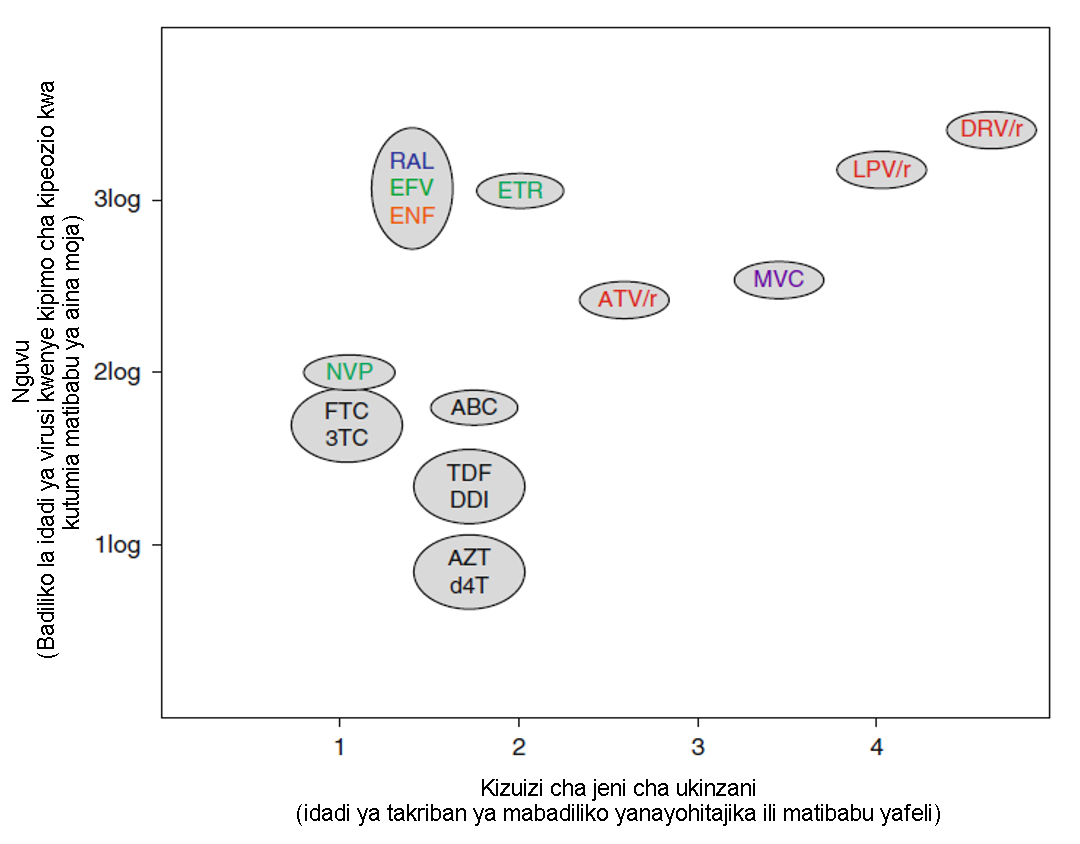 Tang na Shafer, Drugs 2012
[Speaker Notes: Hebu sasa tuangalie pale ambapo dawa za kudhibiti VVU zinazotumiwa kama aina ya 1 zinapopatikana kwenye chatii hii - zote zina kizuizi cha chini cha ukinzani wa dawa na zinahitaji mabadiliko 1 au 2 ya virusi kabla ya kuanza ukinzani]
Sifa za Dawa za Kudhibiti Virusi (ARV)
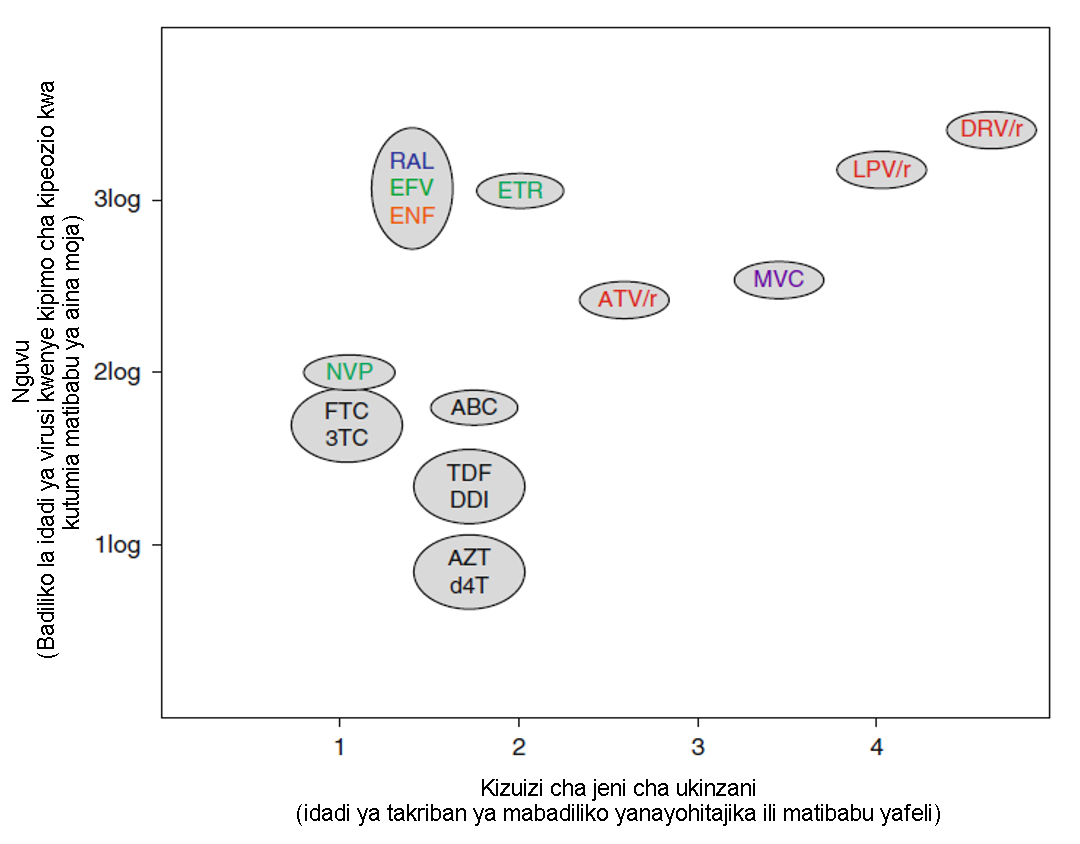 K103N
Y181C
K65R
Mabadiliko ya analogi ya thymidine (TAM)
M184V
Tang na Shafer, Drugs 2012
[Speaker Notes: Na ingawa taarifa ya ukinzani haipatikani kwa matumizi ya kikliniki, tutapitia mabadiliko ya mara kwa mara ya virusi yanayosababisha ukinzani wa dawa za kudhibiti VVU ili kukusaidia kuelewa ni kwa nini dawa mbadala za aina ya 2 zilichaguliwa.

Kwa dawa za EFV, tunaona K103N ikijitokeza kuwa inayotumika mara nyingi na hii inasababisha ukinzani sio tu kwa EFV lakini pia kwa NVP.  Mojawapo ya mabadiliko mengine  ya NNRTI ni Y181C ambayo mara kwa mara hujitokeza baada ya kutumi dawa za NVP

M184V ni awapo ya mabadiliko ya virusi ya mara kwa mara na hutokea baada ya kutumia matibabu ya 3TC au FTC ambayo ni baadhi ya dawa mbadala za aina ya 1 na ya 2.  Ingawa mabadiliko haya ya virusi husababisha ukinzani kwa dawa za 3TC na FTC, yanapunguza uwezo wa virusi wa kuongezeka haraka na huongeza uwezekano wa kuathiriwa na TDF na AZT.

K65R nia aina kuu ya badiliko la virusi la TDF na ingawa husababisha ukinzani kwa TDF,  inaweza pia kusababisha ongezeko la uwezekano wa kuathiriwa na AZT , na hatimaye TAMs au mabadiliko ya virusi ya aina ya thymidine analogue hutokana na matibabu ya dawa za AZT na d4T, dawa za thymidine analogue, na hujumuisha aina tofauti za mabadiliko ya virusi ambayo yanaweza kuongezeka kwa kipindi cha muda mrefu, hizi zinaweza kuathiri uwezekano wa kuathiriwa na NRTI mbalimbali hususan wakati nyingi ya hizo zimetokea (M41L, D67N, K70R, L210W, T215F/Y, K219Q/E)]
Mabadiliko ya Virusi Yanayotokea kwa Wingi na Yanayosababisha Ukinzani wa Dawa
Tang na Shafer, Drugs 2012
[Speaker Notes: Mabadiliko ya virusi huripotiwa kwa kutumia ufupisho wenye herufi ya msimbo inayoashiria aina isiyo ya kawaida ya asidi-amino, ikifuatiwa na nambari ya nafasi ya asidi-amino, na kisha herufi ya msimbo ya badiliko la asidi-msimbo inayopatikana kwenye msururo huo. 

Kwa mfano, katika badiliko la virusi la aina ya NRTI, ‘M184V’ inaashiria kuwa, badala ya kuwa na methionini (methionine) katika nafasi ya 184, kirusi klicho kwenye mfululizo huu kina valini (valine) 

(Pitia yaliyomo kwenye slaidi pia)]
M184V
Huchaguliwa na na husababisha ukinzani mkubwa kwa dawa za 3TC na FTC
Hupunguza nguvu ya virusi na uwezo wa kuongezeka
Huongeza uwezo wa kuathiriwa kwa AZT na TDF
Tang na Shafer, Drugs 2012
[Speaker Notes: M184V/I

Pitia yaliyomo kwenye slaidi kwanza

M184V hupunguza nguvu za virusi na inaweza kuhusishwa na upunguzaji wa viwango vya VVU vya aina ya 1 kwenye RNA ya plazima vya kiasi cha vipeozio 0.05 chini ya kirusi kisicho cha kawaida]
Y181C na K103N
Y181C huchaguliwa na na husababisha ukinzani mkubwa kwa dawa NVP
Pia husababisha ukinzani kwa EFV
K103N huchaguliwa na NVP au EFV na husababisha ukinzani mkubwa kwa dawa zote mbili
Tang na Shafer, Drugs 2012;  Chuo Kikuu cha Stanford, Hifadhidata ya Ukinzani wa Dawa za kudhibiti VVU (HIV Drug Resistance Database)
[Speaker Notes: Y181CIV, K103NS

Pitia yaliyomo kwenye slaidi]
K65R
Huchaguliwa hasa na TDF, lakini wakati mwingine inaweza kutokeza na d4T, ABC, ddI
Husababisha ukinzani wa wastani kwa TDF, ABC, ddI, 3TC/FTC na ukinzani mdogokwa d4T
Huongeza uwezo wa kuathiriwa kwa AZT
Tang na Shafer, Drugs 2012
TAMs
TAMs ni pamoja na M41L, D67N, K70R, L210W, T215F/Y, na K219Q/E
Huchaguliwa na AZT na d4T
Husababisha uvumiliaji wa ukinzani kwa NRTI mbalimbali
Mabadiliko ya virusi hutokea baada ya muda fulani kwa kitindo miwili, lakiniinaweza kuingiliana
Tang na Shafer, Drugs 2012; Marcelin et al., Journal Medical Virology 2004
Uenezaji wa Mabadiliko ya Virusi Yanayosababisha Ukinzani Kulinga na Idadi ya Marudio ya Ufuatiliaji wa Idadi ya Virusi
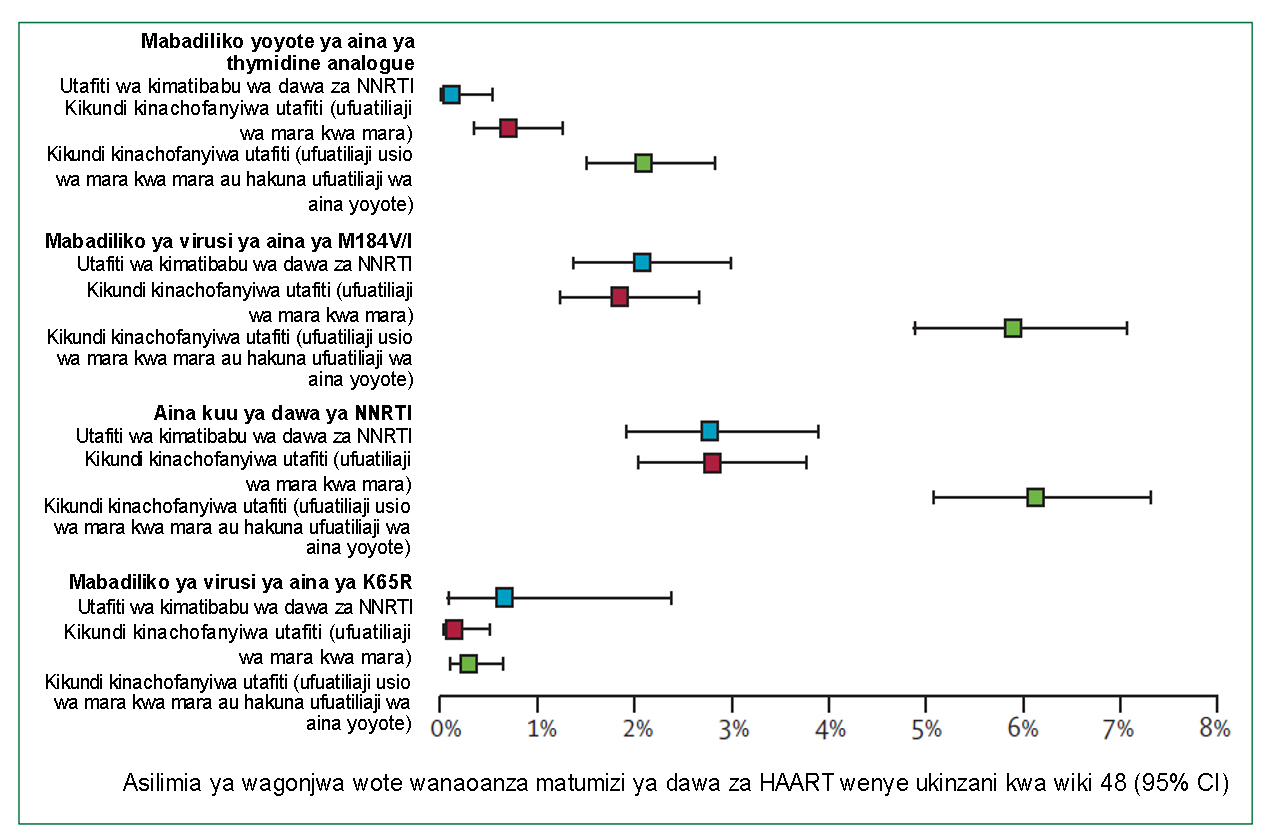 Gupta et al., Lancet Infect Dis, 2009
[Speaker Notes: Tunaona hapa kutokana na upitiaji wenye mpangilio wa miaka kadhaa iliyopita kuwa mabadiliko ya virusi ya aina ya NNRTI hutokea mara nyingi katika mazingira ambapo kuna kiwango cha chini cha ufuatiliaji wa idadi ya virusi au hakuna ufuatiliaji wowote (Malawi, Uganda, Zimbabwe, Haiti, Uthai, na Afrika Kusini) na kufuatiwa kwa karibu na M184V.]
Mabadiliko ya Virusi Yanayotokea Mara Nyingi na Jinsi Yanavyoathiri Chaguo ya Aina ya Dawa za Kudhibiti VVU
[Speaker Notes: Kama tulivyoona, kuna aina mbalimbali za mabadiliko ya VVU ambayo yanaweza kutokea wakati wa matumizi ya dawa za kudhibiti VVU za aina ya 1 na hizi hutumia kufanyia uamuzi ni dawa gani za kudhibiti VVU zinapaswa kujumuisha katika aina ya 2

Kwa hivyo, kwa mukhtasari: Aina ya M184 hutokea sana wakati wa matumizi ya 3TC au FTC, na ingawa husababisha ukinzani kwa dawa hizo, tunaiweka kwenye aina ya pili ya dawa za kudhibiti VVU kwa sababu inapunguza uwezo wa kuongezeka wa virusi na husababisha ongezeko la uwezo wa kuathiriwa na dawa za AZT na TDF.

Kuna aina kadhaa za mabadiliko ambayo yanaweza kutokea kutokana na matumizi ya NNRTI na mara nyingi haya husababisha ukinzani kwa EFV na NVP na hivyo dawa mbadala za aina ya 2 hujumuisha PI na wala si NNRTI

Ikiwa ukinzani kwa TDF hutatokea, kuna uwezekano mkubwa kuwa AZT bado inafanya kazi na inaweza kuwa iliongeza uwezo wake wa kuwa na athari na ndio sababu dawa hii inajumuishwa katika aina ya pili ya dawa mbdala kwa wale walioanza na dawa za aina ya 1 zenye TDF.

Hatimaye kwa wale waotumia dawa za aina ya 1 zenye AZT au d4T, mabadiliko ya virusi aina ya TAMs yanaweza kutokea na iwapo kwa bahati zuri hayatokea kwa wingi, TDF bado itaendelea kufanya kazi na hiyo ndio sababu ni sehemu ya dawa mbadala za aina ya 2 kwa watu hawa]
Sifa za Dawa za Kudhibiti Virusi (ARV)
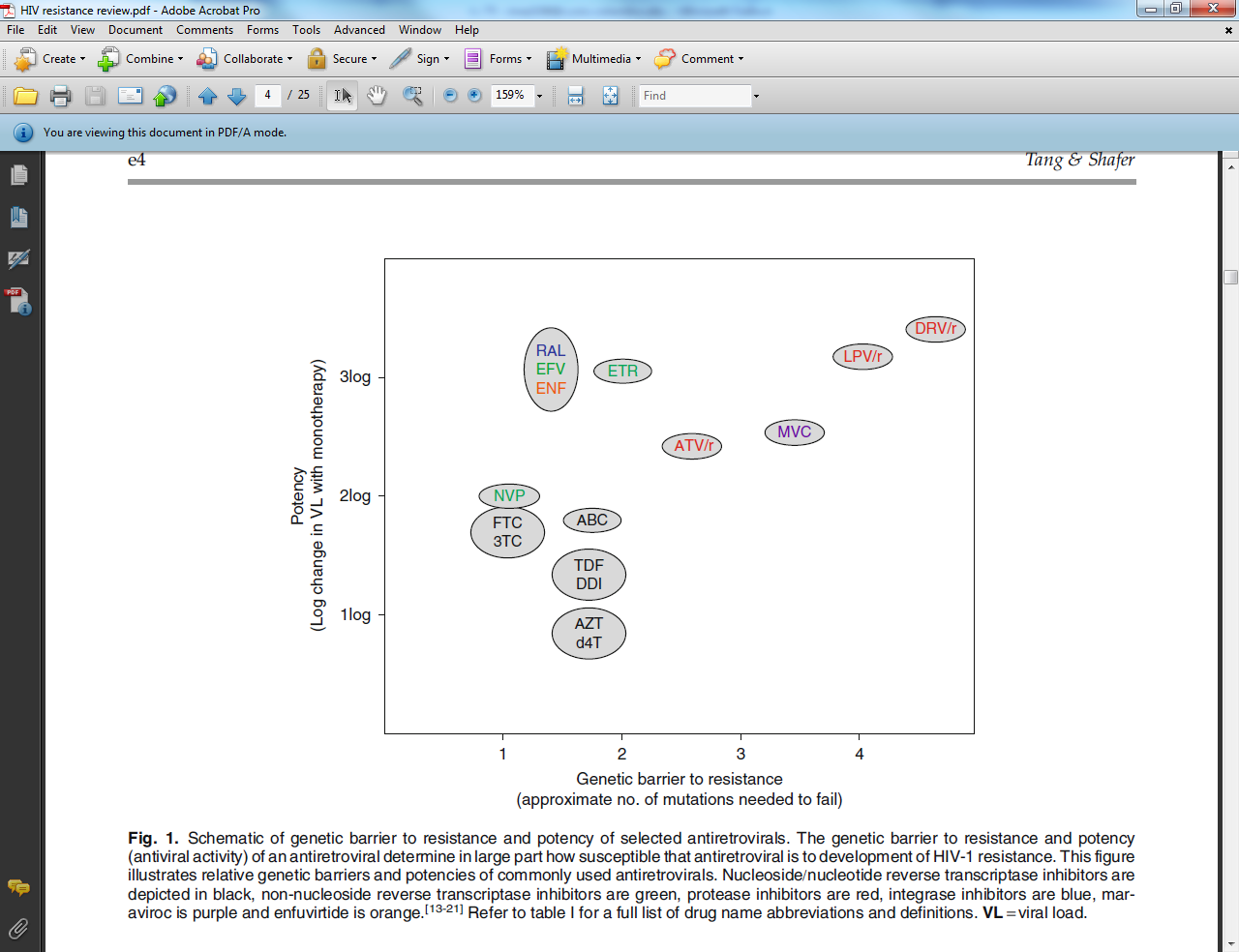 K103N
Y181C
K65R
Thymidine analogue mutations (TAMs)
M184V
Tang na Shafer, Drugs 2012
[Speaker Notes: Tunaona kwamba LPV/r inapatikana kando sana kwenye upande wa kulia wa chati hii kwa sababu ina uzuiliaji wa juu wa ukinzani ambayo ni sifa muhimu kwa sababu haikosekani katika dawa mbadala za aina ya 2. Ina mabadiliko ya dawa yanayohusishwa nayo pia lakini kwa sababu ya uzuiliaji wa juu wa ukinzani, hatutazipitia kwa sasa kwa sababu hazipatikani sana kama aina zingine za mabadiliko tulizojadili]
Vimeng’enya Vinavyozuia Protisi (Protease Inhibitors)
Uzuiliaji wa juu wa ukinzani
ATV/r na LPV/r zinazopatikana katika kipimo kisichobadilika na kisichoathiriwa na joto
Athari za dawa zingine, ikiwemo dawa za kifua kikuu
LPV/r inaweza kupeanwa na rifampicin, lakini inahitaji ongezeko la kiasi cha kipimo au kipimo cha ziada (ikiwa rifabutin inapatikana, ndiyo inayopendelewa)
Athari za dawa kwa tumbo (ikiwemo kichefuchefu na kuhara) hutokea mara nyingi
Tang na Shafer, Drugs 2012;  Miongozo ya Shirika la Afya Ulimwenguni (WHO), 2013
Vizuizi vya Vimeng’enya Vinavyojumuisha DNA ya VVU kwenye Seli zilizoambukizwa (Integrase Inhibitors)
Baadhi ya hizi zenye kiwango cha chini cha uzuiaji wa ukinzani (raltegravir na elvitegravir) na zingine zenye kiwango cha juu kiasi cha uzuiaji wa ukinzani (dolutegravir)
RAL: Tembe ya kutafuna ya 400 mg, 100mg, tembe ya kutafuna ya 25 mg, chembe ndogo (50mg) za kukuroga na maji
DTG: Tembe za miligramu 50, 25, 10
Athari chache na dawa zingine 
Athari chache za dawa baada ya kutumia lakini kukosa usingizi na kizunguzungu hutokea kwa baadhi ya wagonjwa
[Speaker Notes: RAL
- chembe ndogo za kukoroga kwa maji (Ninafikiri  miligramu 50/pakiti- lakini kipimo hubadilika kulingana na uzito wa mgonjwa - kwa hivyo aina hii ya dawa haina kipimo rahisi kwa mtumiaji)
- Tembe za kutafuna za miligramu 25
- Tembe za kutafuna za miligramu 100
Tembe za kutafuna zimekubaliwa kutumiwa tu na wagonjwa wenye miaka 2 au zaidi na uzito wa kilo 10 au zaidi lakini kulikuwa na utafiti uliofanywa na unaoonesha kuwa tembe za kutafuna zinaweza kutumiwa kama dawa inayovunjikavunjika ikiwekwa kwa maji na utafiti unaendelea kubaini iwapo tembe hizi zinaweza kutumiwa na watoto wachanga zaidi na wenye wa miaka <2.

DTG
- Tembe ya miligramu 25
- Tembe ya miligramu 10
Hivi sasa kipimo tulicho nacho ni cha tembe ya miligramu 35 kwa wenye uzito wa kilo 30 ingawa tuna matumaini kuwa itakubaliwa kwa matumizi ya watoto wachanga hivi karibuni.
Kwa EVG- kulingana na ufahamu wangu hakuna kipimo cha watoto kinachopatikana lakini EVG iliyo na Quads (Stribild na Genvoya) inaweza kutumiwa kwa watoto walio na umri usiopungua miaka 12.]
Dawa Mbadala za Aina ya Tatu
Inajumuisha dawa ambazo hazina uvumiliaji wa ukinzani wa dawa zilizotumiwa hapo awali
Vizuzi vya kimeng’enya kinachojumuisha DNA kwenye seli zilizoambukizwa (integrase inhibitors) (raltegravir), aina ya pili ya PI (darunavir/r) na NNRTI (etravirine)
Zinatengenezwa kulingana na kile kinachopatikana katika nchi
Miongozo ya Shirika la Afya Ulimwenguni (WHO) ya Mwaka wa 2016 - Mukhtasari wa Chaguo za Mfululizo wa Dawa za Kudhibiti VVU
Dawa Mbadala za Aina ya Tatu katika Nchi: Watu Wazima
Jaza kulingana na miongozo ya kitaifa
Dawa Mbadala za Aina ya Tatu katika Nchi: Watoto
Jaza kulingana na miongozo ya kitaifa
Mukhtasari
Epuka kubadili mapema au kuchelewa kubadili dawa unazotumia za kudhibiti virusi (ART)
Unapobadili dawa kwa sababu zimefeli epuka kubadilisha dawa za aina moja tu
Uchaguzi wa aina ya 2 na ya 3 ya dawa mbadala lazima uzingatie mabadiliko ya virusi yanayotokea kwa wingi na yanayoleta ukinzani wa dawa ulizokuwa ukitumia za aina ya kwanza.
[Speaker Notes: Jadili kuhusu idadi kubwa ya virusi baada ya kipimo cha marudio wakati hakuna uzingatiaji unaofaa - kubadili aina ya dawa hakutatua uzingatiaji mbaya]
Mfano wa 1
Mwanamke wa miaka 47 ambaye ametumia dawa za TDF/FTC/EFV kwa miaka 2 na amekuwa na vipindi vya uzingatiaji mbaya.
Anaanza ufuatiliaji wa mara kwa mara wa idadi ya virusi, matokeo yanaonyesha ana chembechembe 4,500/mililita.
Unamuita aje kwenye kliniki na ukadiriaji wa uzingatiaji unaonyesha ni wa kiwango cha wastani.
Katika kipindi cha miezi 5 ya kupokea ushauri wa uzingatiaji ulioboresha, anafaulu kuzingatia dawa ipasavyo kwa miezi 3 na anafanyiwa kipimo cha marudio cha idadi ya virusi na matokeo yake ni chembechembe 3,300/mililita.
Mfano wa 1
Je, ukadiriaji wako ni upi?
Je, hatua zinazofuata ni gani?
[Speaker Notes: *MAJADAILIANO YA KIKUNDI*
Huu ni mfano wa kutofaulu kwa matibabu, ni sifa gani zinazounga mkono matokeo haya?
-Ana rekodi mbaya ya uzingatiaji wa katikati ya vipimo viwili
Matokeo ya idadi ya virusi ya >1000, huku ya pili yakiwa ni baada ya uzingatiaji mzuri
Kiwango cha chini cha idadi ya virusi (1,000-10,000) ni ishara ya ukinzani, hata hivyo kumbuka kuwa watu wana viwango tofauti vya chini vya idadi ya virusi, na hii inaweza kuwa ndiyo ndiyo idadi yao ya chini hata bila kutumia dawa za kudhibiti VVU au wakiwa na uzingatiaji mbaya (na kusiwe na ukinzani)
Ingawa idadi ya virusi ilipukua, haikupungua sana (haikaribii badiliko la kipimo cha kipeozio  upungufu mkubwa kutoka 4,500 ungekuwa 450 lakini matokeo yalikuwa ya 3,300)

Je, ni mabadiliko yapi ya virusi ambayo yanaweza kuwa yametokea? 
M184V, K103N
Kuna uwezekano wa kuwa na K65R lakini hayo mengine hutokea haraka na hupatika kwa wingi

Ni dawa gani mbadala za aina ya pili anapaswa kuanza kutumia
- AZT/3TC + LPV/r]
Mfano wa 2
Mwanamume wa miaka 28 amegunduliwa hivi karibuni kuwa ana VVU katika kitengo cha hospitali cha wagonjwa wasiolazwa (OPD)
Alianza kutumia dawa za TDF/FTC/EFV na matokeo ya kipimo cha kwanza cha idadi kinaonyesha ana chembechembe 890,000/mililita.
Vipindi vya kumsaidia kuwa na uzingatiaji mwema vinafanywa na anafaulu kuzingatia dawa vizuri.
Baada ya miezi mitatu ya uzingatiaji mzuri, kipimo cha marudio cha idadi ya virusi kinaonyesha ana chembechembe 3,700.
[Speaker Notes: Idadi ya juu sana ya virusi katika kipimo cha kwanza ni ishara kuwa hakuwa anatumia dawa za kudhibiti VVU hapo awali, na hivyo labda hakuwa na muda wa kutosha wa kudhibiti idadi ya virusi katika kipindi cha miezi mitatu ya uzingatiaji wa dawa

Ingawa idadi ya virusi bado ni chembechembe >1,000/mililita, kwa kuzingatia kuwa vilipungua kwa viwango >2 vya kipimo cha kipeozio, unaweza kuamua kungoja ili urudie kipimo cha idadi ya virusi baada ya miezi ~2-3.]
Mfano wa 2
Je, ukadiriaji wako ni upi?
Je, hatua zinazofuata ni gani?
[Speaker Notes: Idadi ya juu sana ya virusi katika kipimo cha kwanza ni ishara kuwa hakuwa anatumia dawa za kudhibiti VVU hapo awali, na hivyo labda hakuwa na muda wa kutosha wa kudhibiti idadi ya virusi katika kipindi cha miezi mitatu ya uzingatiaji wa dawa

Ingawa idadi ya virusi bado ni chembechembe >1,000/mililita, kwa kuzingatia kuwa vilipungua kwa viwango >2 vya kipimo cha kipeozio, unaweza kuamua kungoja ili urudie kipimo cha idadi ya virusi baada ya miezi ~2-3.]
Una Maswali?